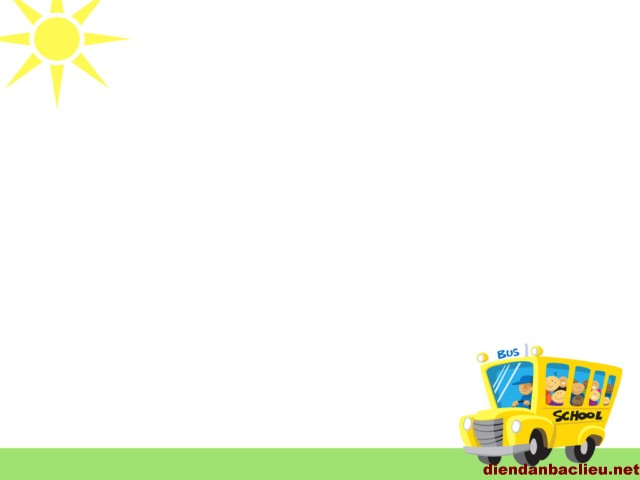 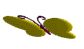 TRƯỜNG TIỂU HỌC ÁI MỘ B
NHIỆT LIỆT CHÀO MỪNG CÁC THẦY CÔ GIÁO
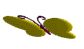 MÔN: TIẾNG VIỆT  
LỚP 3
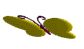 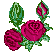 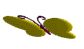 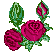 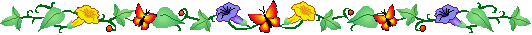 1. Ôn luyện tập đọc và học thuộc lòng
2. Chọn từ thích hợp trong ngoặc đơn để bổ sung ý nghĩa cho các từ 
in đậm:
Xuân về, cây cỏ trải một màu …… . Trăm hoa đau nhau khoe sắc. Nào chị hoa huệ …….., chị hoa cúc ……., chị hoa hồng ………bên cạnh cô em vi – ô – lét tím nhạt, mảnh mai.
    Tất cả đã tạo nên một vườn xuân …….
(đỏ thăm, trắng tinh, xanh non, vàng tươi, rực rỡ)
2. Chọn từ thích hợp trong ngoặc đơn để bổ sung ý nghĩa cho các từ 
in đậm:
Xuân về, cây cỏ trải một màu xanh non. Trăm hoa đau nhau khoe sắc. Nào chị hoa huệ trắng tinh, chị hoa cúc vàng tươi, chị hoa hồng đỏ thắm bên cạnh cô em vi – ô – lét tím nhạt, mảnh mai.
    Tất cả đã tạo nên một vườn xuân rực rỡ.
3. Em có thể đặt dấu phẩy vào chỗ nào trong những câu sau?
a) Hằng năm cứ vào đầu tháng 9 các trường lại khai giảng năm học mới.
b) Sau ba tháng hè tạm xa trường chúng em lại náo nức tới trường gặp thầy gặp bạn.
c) Đúng 8 giờ trong tiếng Quốc ca hùng tráng lá cờ đỏ sao vàng được kéo lên ngọn cột cờ.
3. Em có thể đặt dấu phẩy vào chỗ nào trong những câu sau?
a) Hằng năm, cứ vào đầu tháng 9, các trường lại khai giảng năm học mới.
b) Sau ba tháng hè tạm xa trường, chúng em lại náo nức tới trường gặp thầy, gặp bạn.
c) Đúng 8 giờ, trong tiếng Quốc ca hùng tráng, lá cờ đỏ sao vàng được kéo lên ngọn cột cờ.
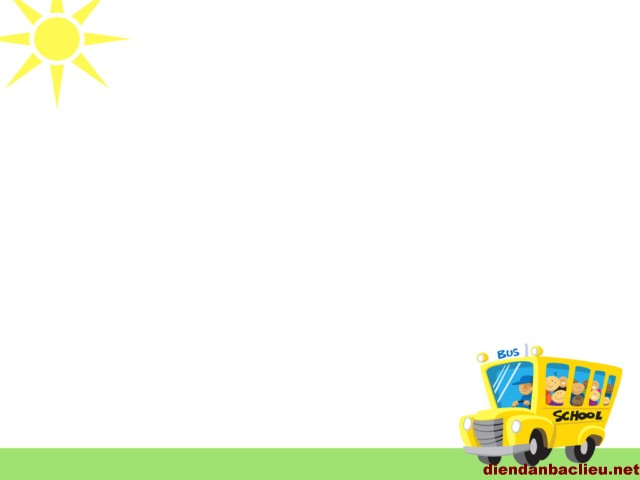 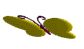 KÍNH CHÚC CÁC THẦY, CÔ GIÁO MẠNH KHỎE
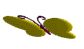 CHÚC CÁC EM HỌC SINH CHĂM NGOAN!
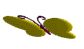 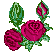 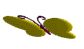 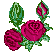 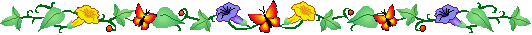